23 August 2020
1
23 August 2020
2
1- يوفر المعلم صور متشابهة للطلاب و تكون هذه الصور A4  و مقلوبة و يقسم المعلم الطلاب فريقين و الفريق الأسرع في كشف الصور المتشابهة هو الفائز  .
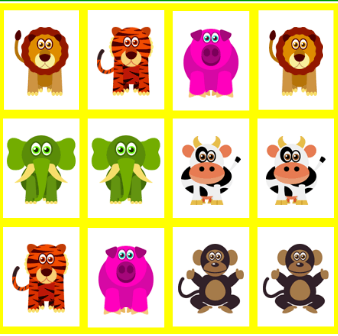 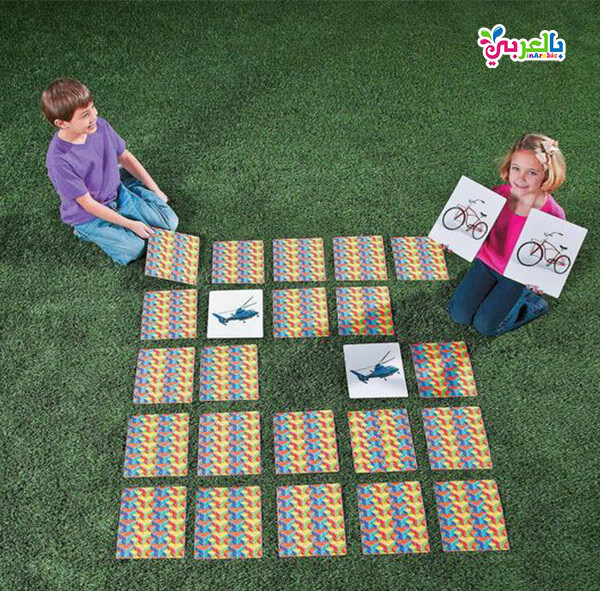 3
2-  يلعب المعلم مع الطلاب لعبة الكراسي
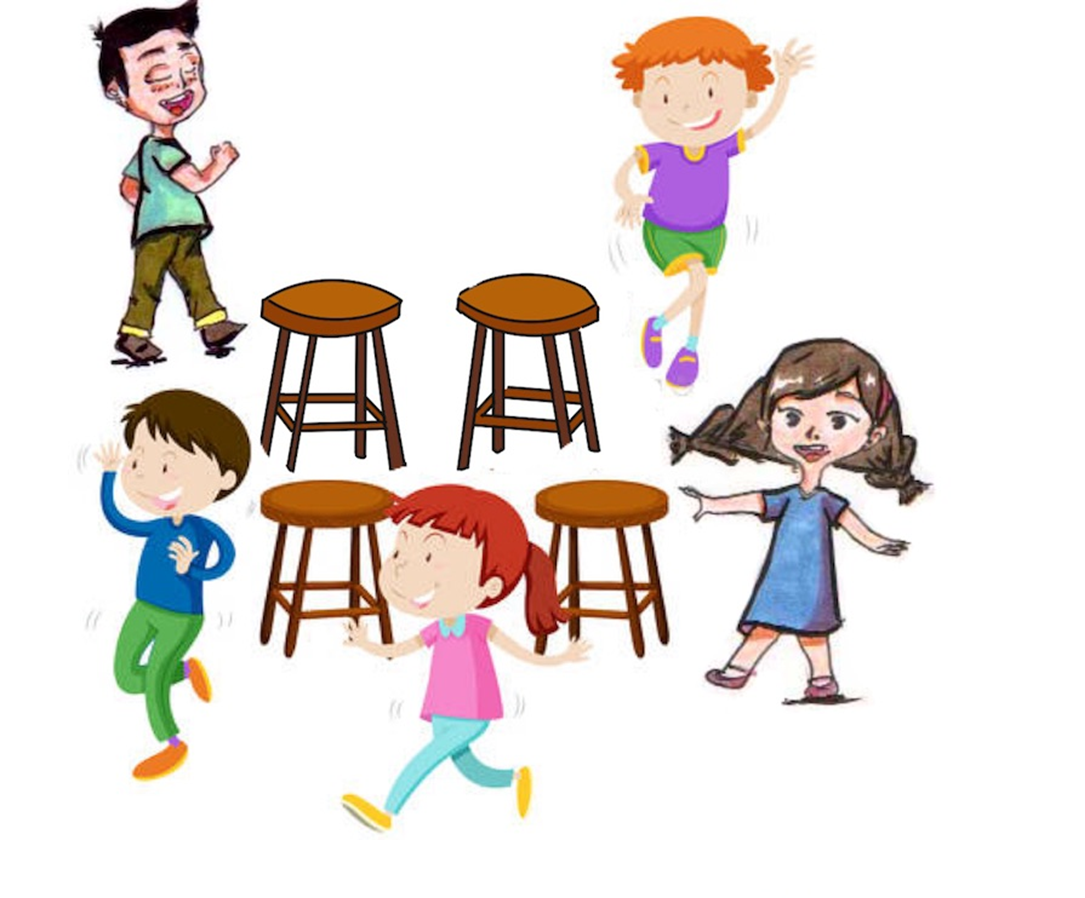 4
3- يقسم المعلم الطلاب فريقين ,و  يوفر لهم  كرات ملونة مع صناديق للألوان و يطلب من كل فريق جمع لون معين في الصندوق المخصص .  و الفريق الأسرع هو الفائز  .
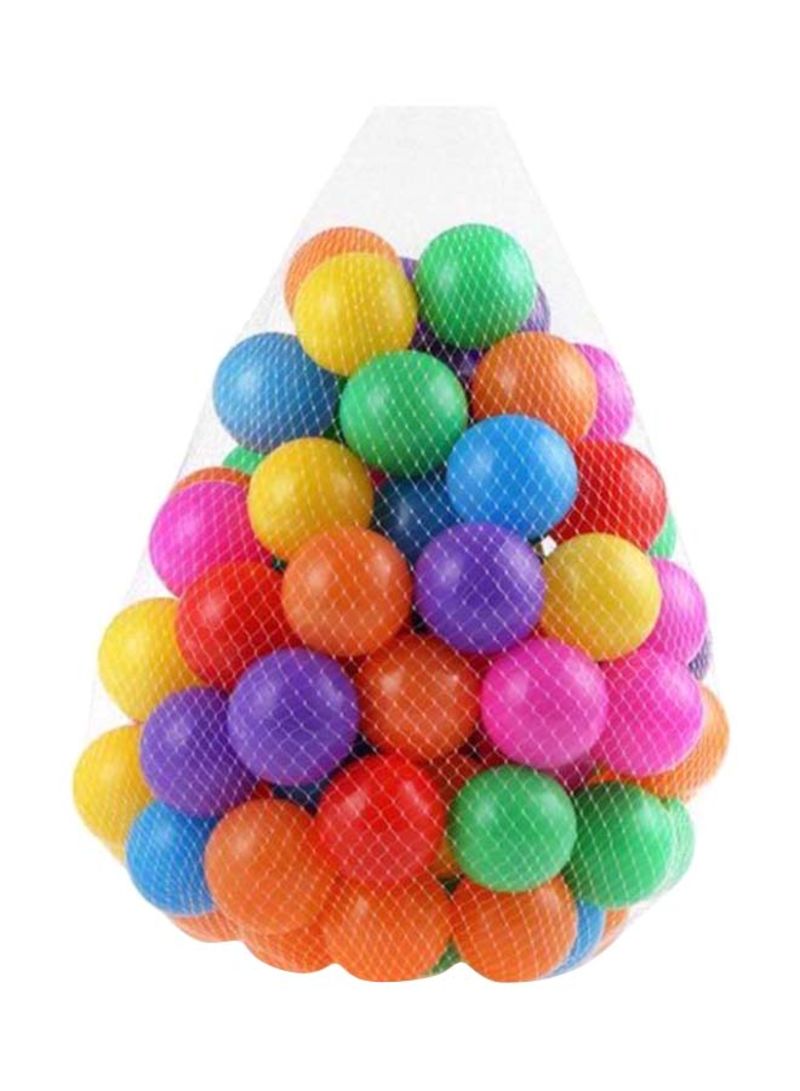 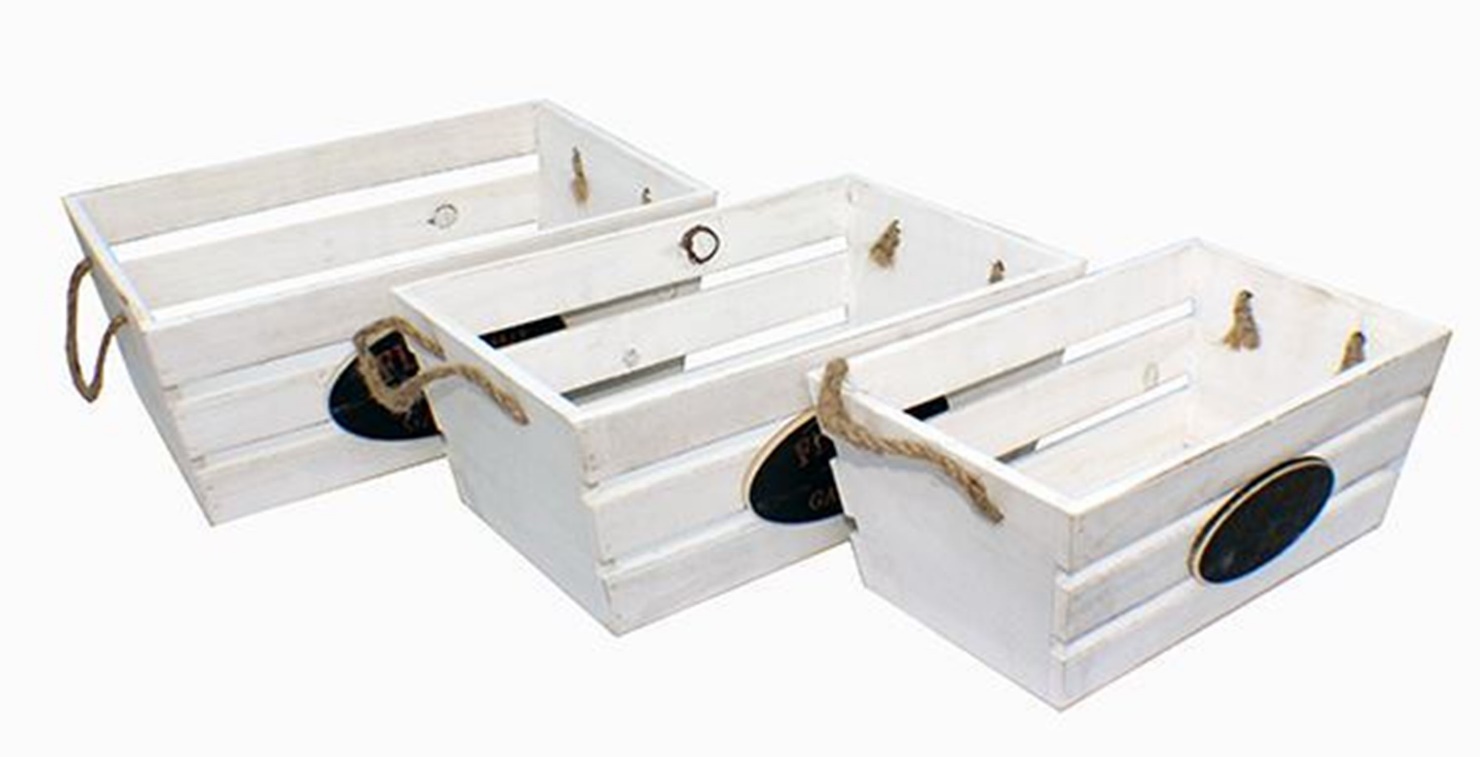 5
3- يقسم المعلم الطلاب فريقين ,و  يوفر المعلم نموذج فارغ لتصنيف اللون و درجاته و نموذج مقصوص بالألوان ,  الفريق الأسرع هو الفائز  .
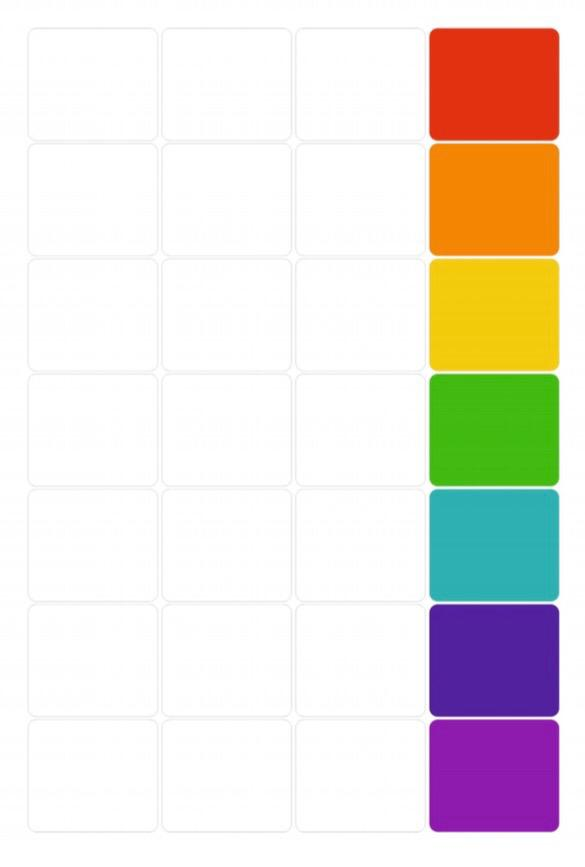 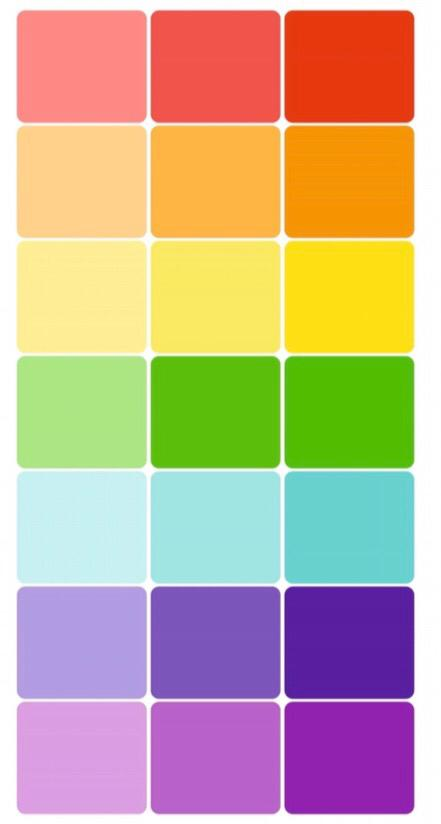 النموذج الفارغ لتصنيف الألوان
نموذج الألوان المقصوص
6